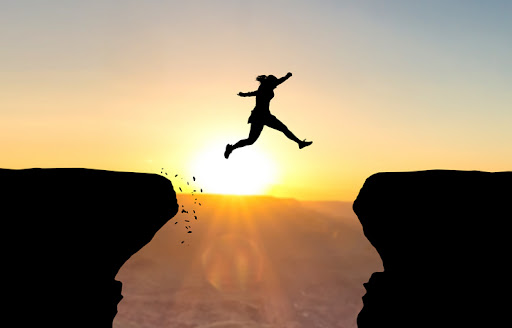 B
R
A
V
E
What’s Next
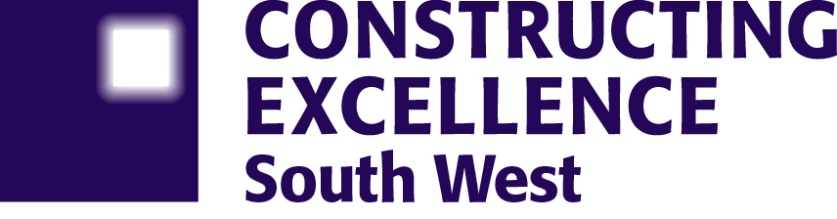 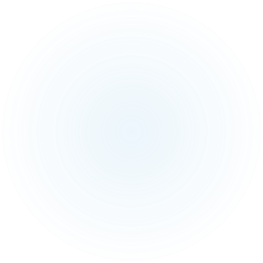 The Future 
is BRAVE
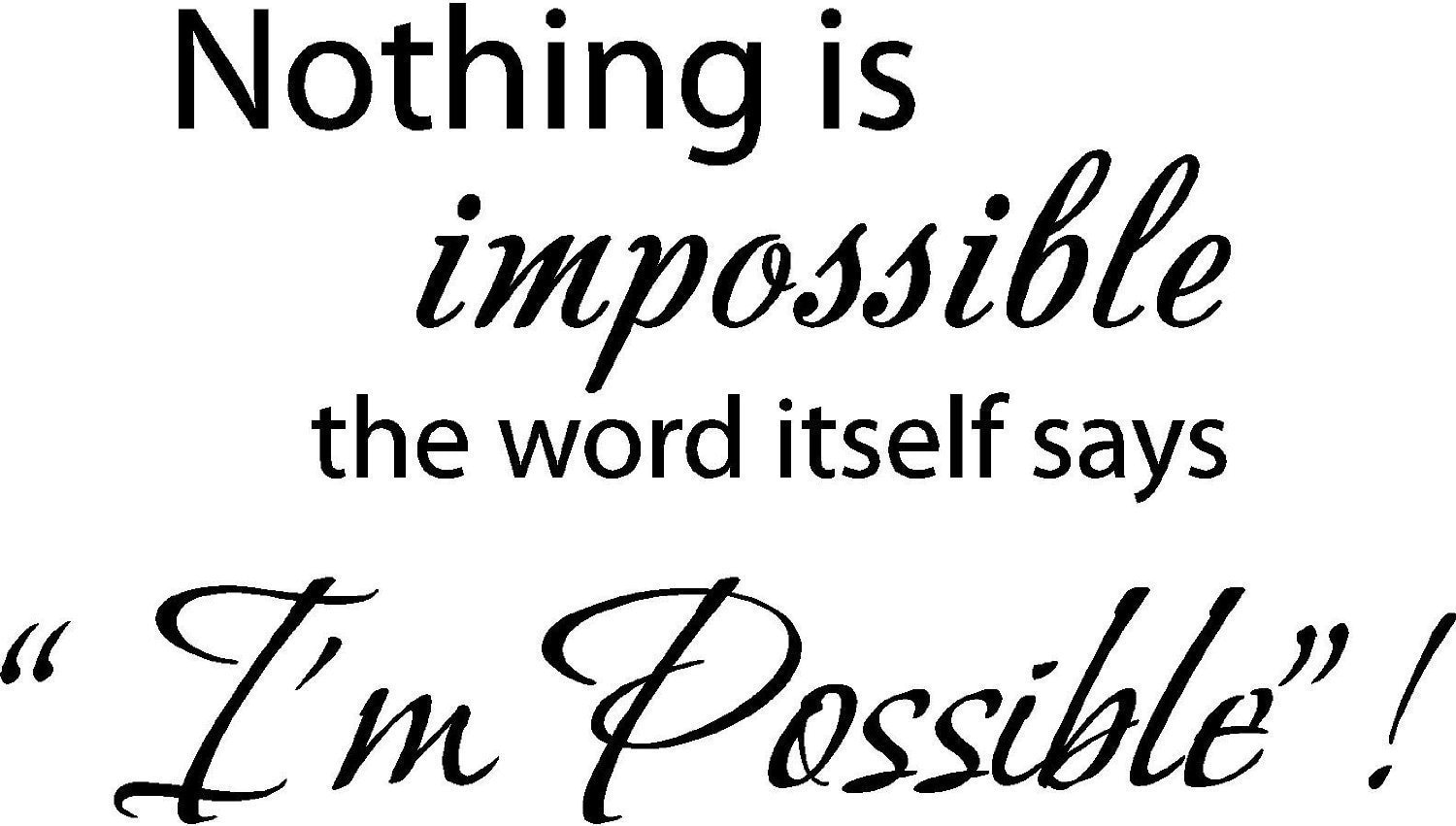 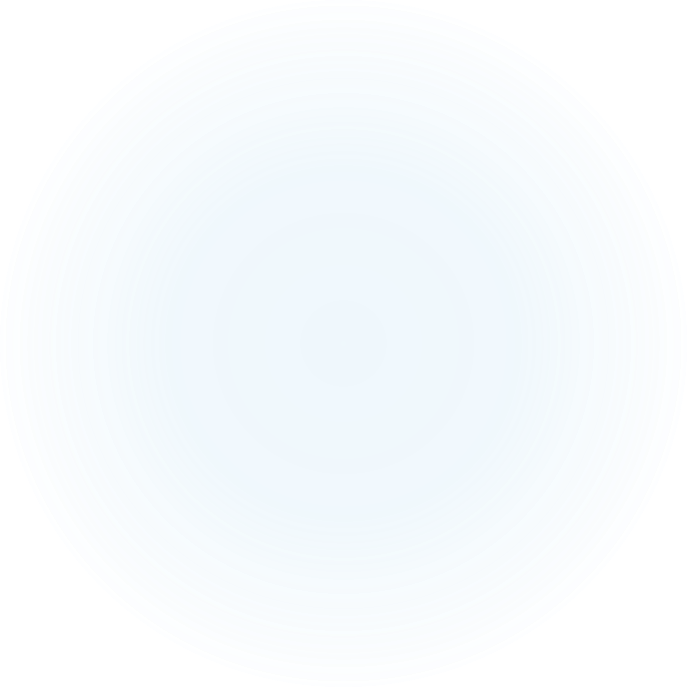 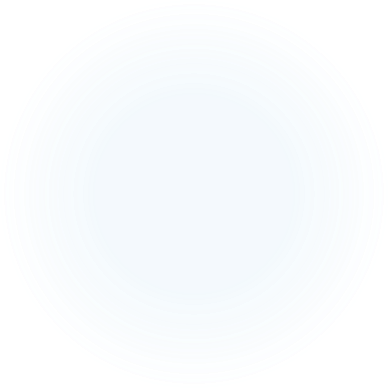 Audrey Hepburn
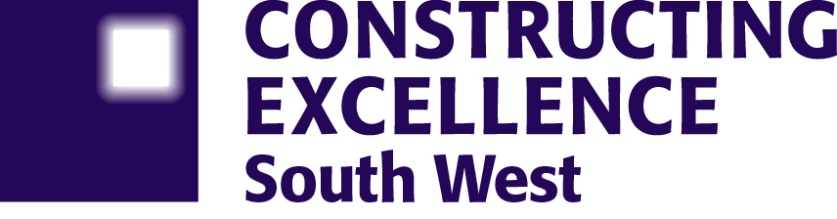 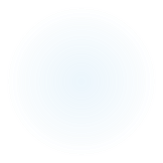 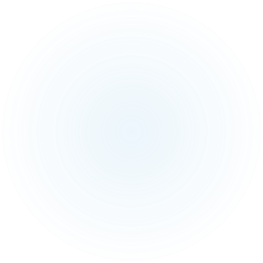 Performance
     
Influence 

Networking

Not For Profit 
 
Agile 

Collaboration 

Leadership 

Evolution
What is our PINNACLE?
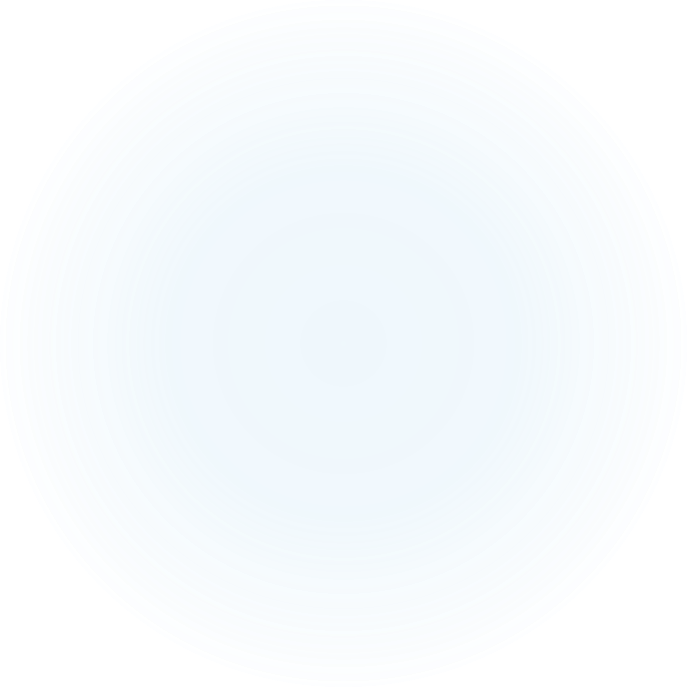 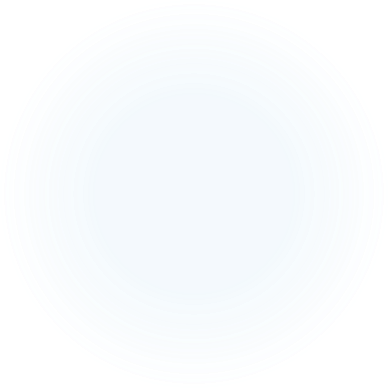 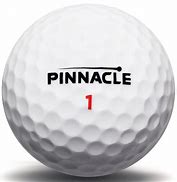 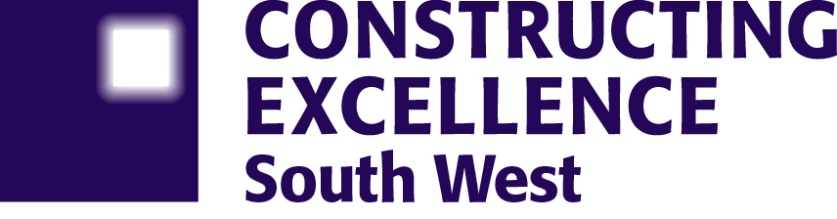 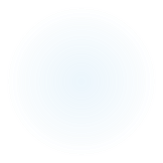 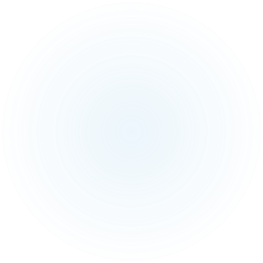 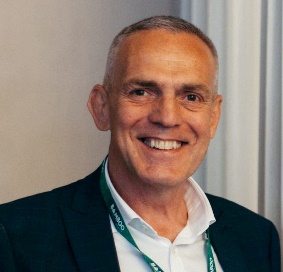 CESW Governance Board
Proposed Structure
2023
Kevin Harris   -  Interim CEO 
     January 2023 


Dan Macey  -  Interim Operating Chair.
     Until January 2023



Anna Wood  -  Company Secretary 




Andrew Goodenough – Interim Treasurer 




Vice Chair  -  Future 2024 Chair 
     TBC
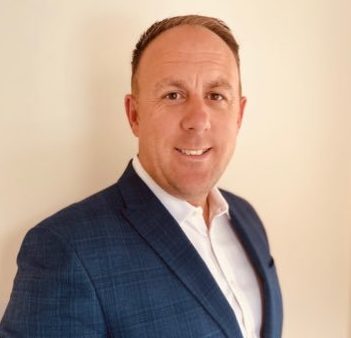 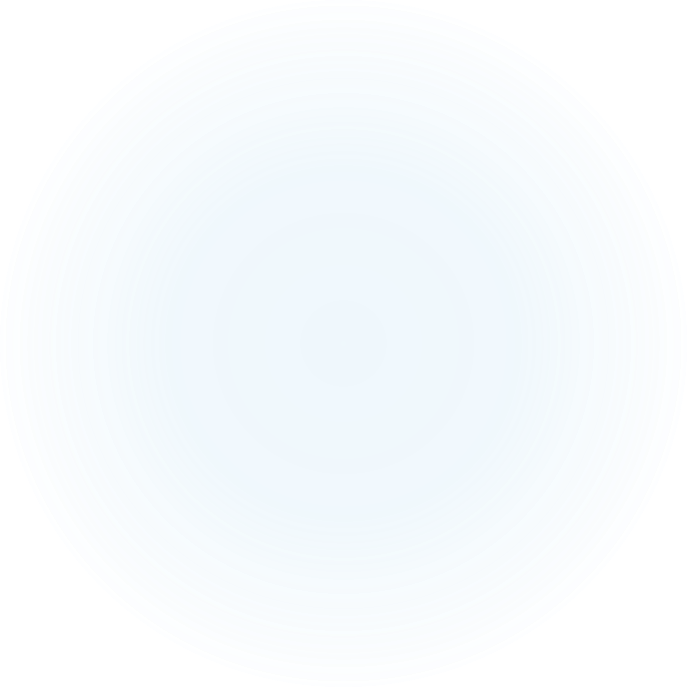 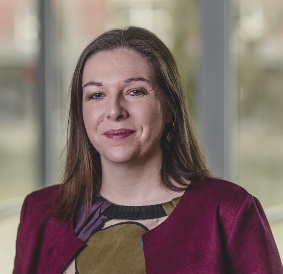 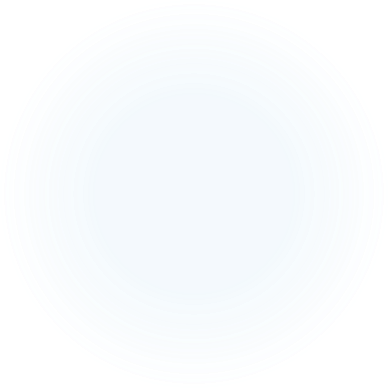 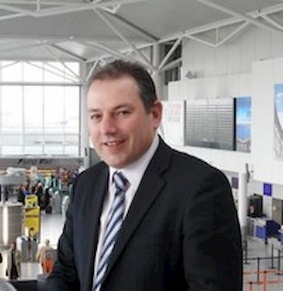 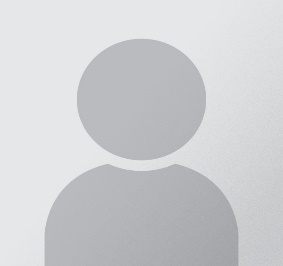 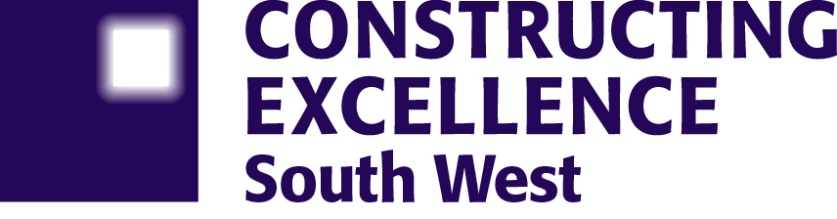 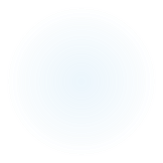 Extreme Thanks and Congratulations
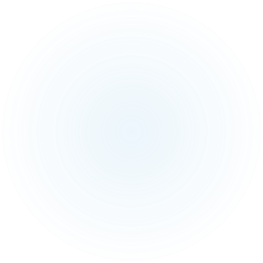 Emma Osmundsen
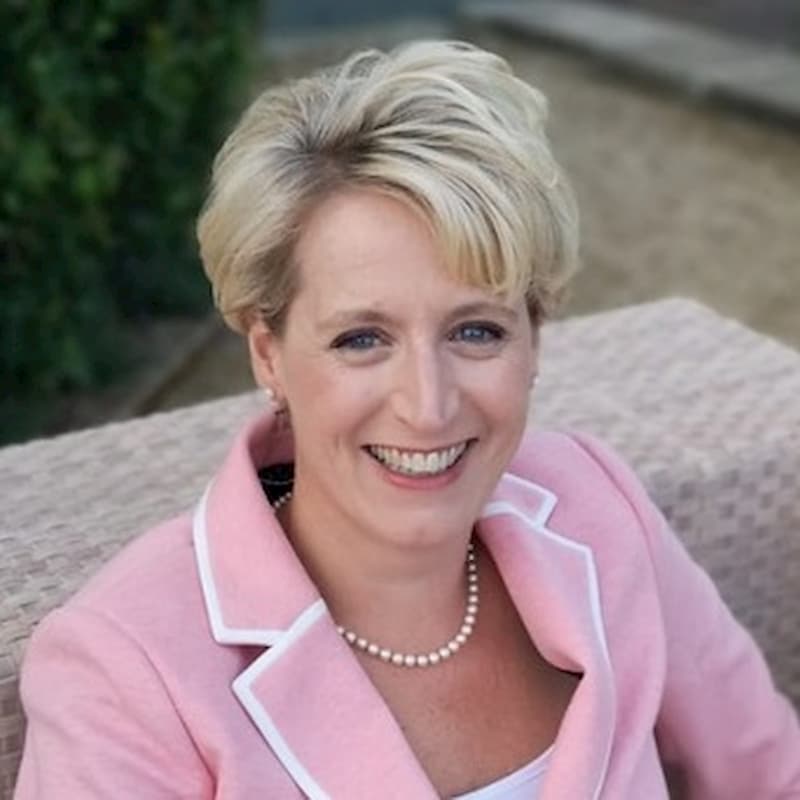 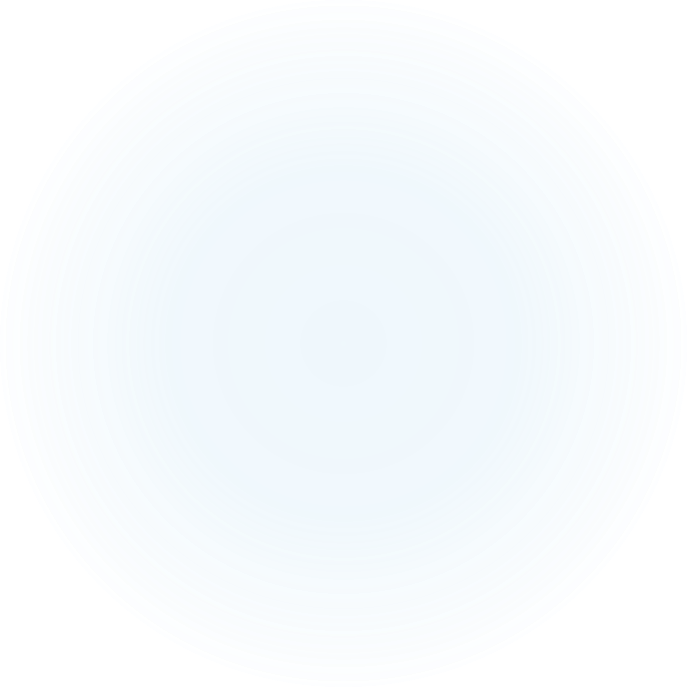 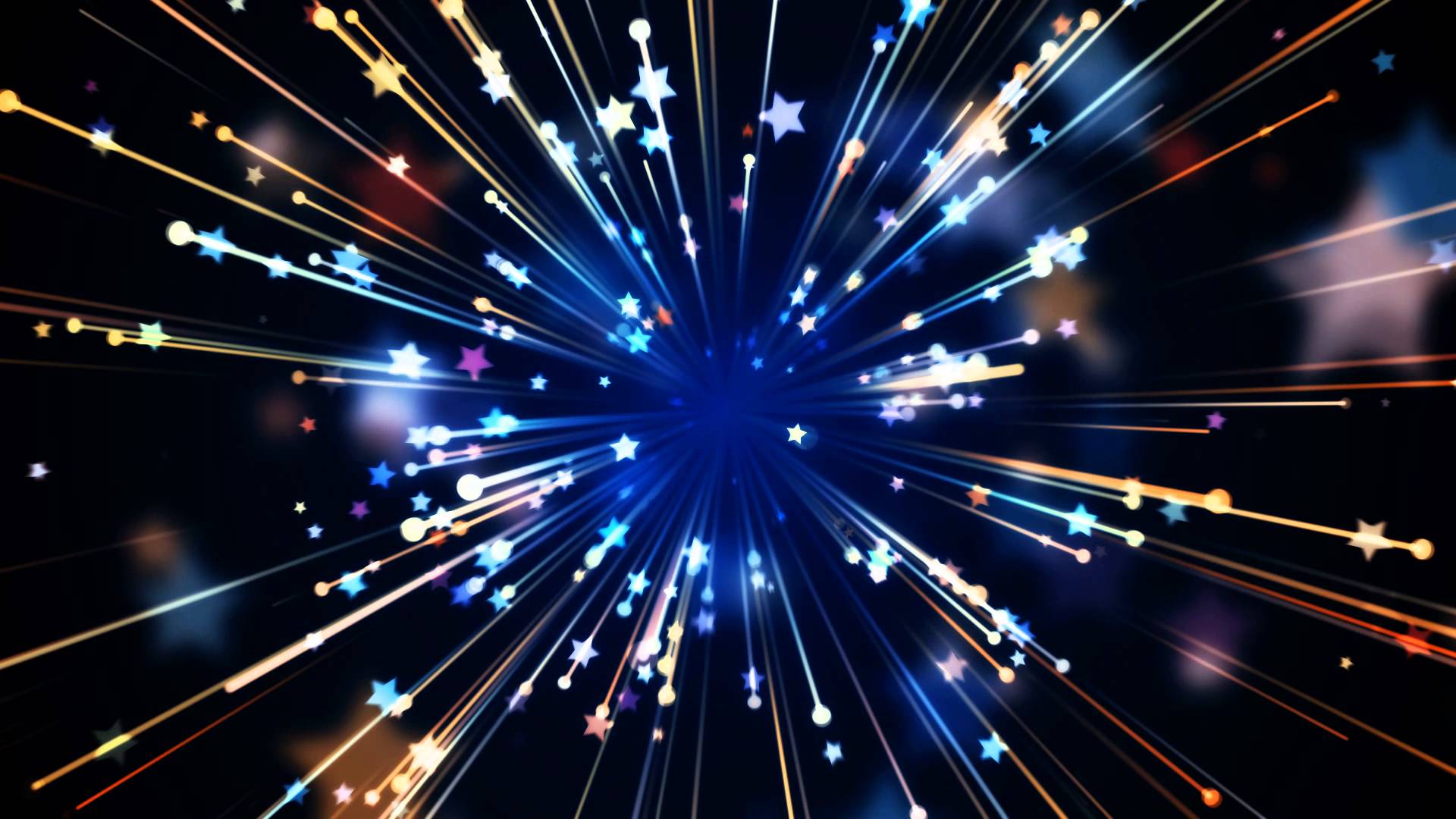 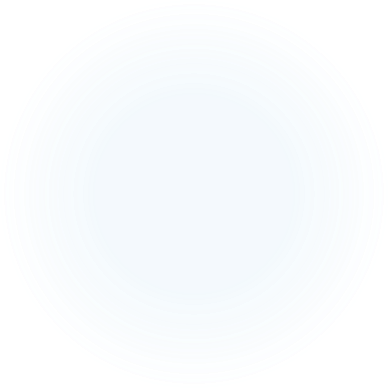 Previous Chair 
Current Vice Chair 

Congratulations on your new role as CEO
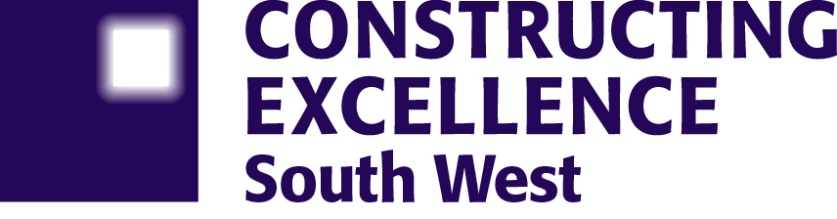 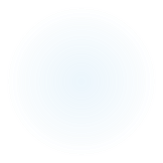 BOARD STRUCTURE
Carol Heneghan  - Swindon & Wilts Club
Kingsley Clarke  -  Procurement (Value)
James Beckly  -  Cornwall Hub
Andy Ferguson – Procurement (Insurance/Risk) 
     Club Leadership Dinners
Rob Sargent  -  Smart (Digital) 
Paul Read – Dorset Club
Governance Board 

Kevin Harris – Interim CEO/Gloucestershire Club
Dan Macey – Chair  / Smart MMC / Skills 
To be reviewed – Vice Chair / Future Chair 
Andrew Goodenough – Interim Treasurer G4C
Anna Wood  -  Company Secretary/Bristol Club 

     Operating Board 

Jonathan Davis  - Somerset Club/Climate Crisis (Operating)
Robin Jackson – Climate Crisis (Decarbonisation/Retrofit) 
AJ Eaton  -  Devon Club
Paul Richards  -  Building Safety/H&WB
Gemma Welsher – Future Skills 
Helen Baker -  Diverse, Inclusion and Equality 
Lizzy Painter  -  G4C/Bath Club
1 year – Board 
1 year – Vice Chair (Pending)
2 years – Chair
1 year – Vice Chair (Post) 
1 year - Gap
BOARD PROFILES
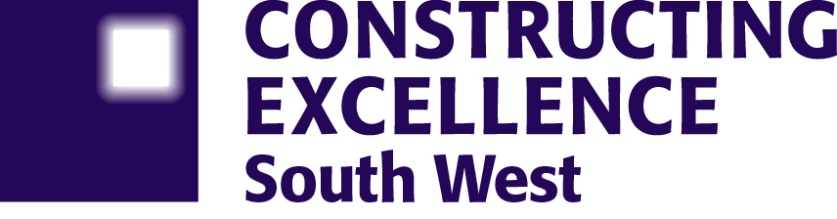 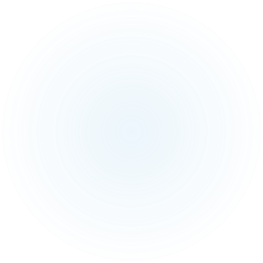 Collective meeting of Board, Club and Theme 5th December to discuss. 

Careful consideration of planning throughout a recession.

Operational streamlining through times of recession and inflation impacts.  

A clear articulation of CESW by demonstrating its value through clarity and transparency.

Consistency over intensity approach, the need to stay engaged for the unknown.  

Understand the key opportunities, who we are, what we stand for, and how we relay this to our industry.  

Exploration or our local and national market needs and align our activities.
What is our Brave future
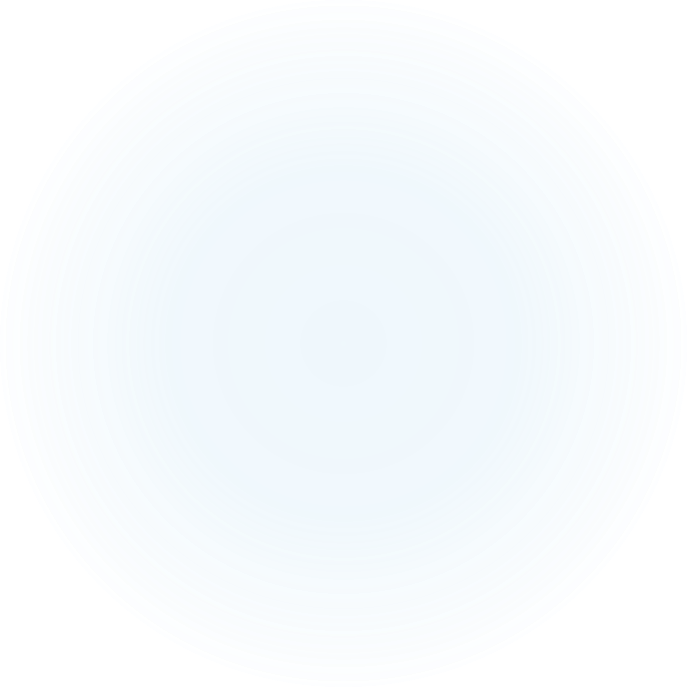 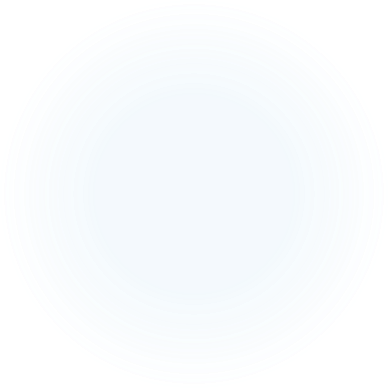 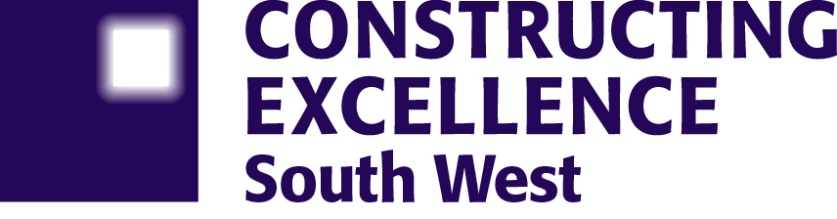 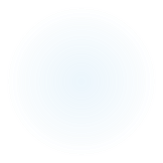 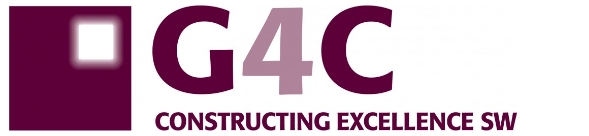 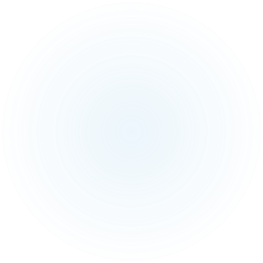 Resources  -  What do we have available surrounding us that can be best utilised. 

Time  -  Avoid unnecessary duplications and utilise others doing good things. 

Finances  -  How do we best allocated the income of CESW, Delegate of Authority in place for £250+ 

Engagement  -  Broaden our value through active members with regular feedback

Signpost  -  Seek to collaborate with other construction bodies for single voices to become more harmonious. 

Database and communications – CESW reach needs to ensure that comms received are that desired, aim to have a more bespoke system.
Times of Challenge and Change needs “New Choice”
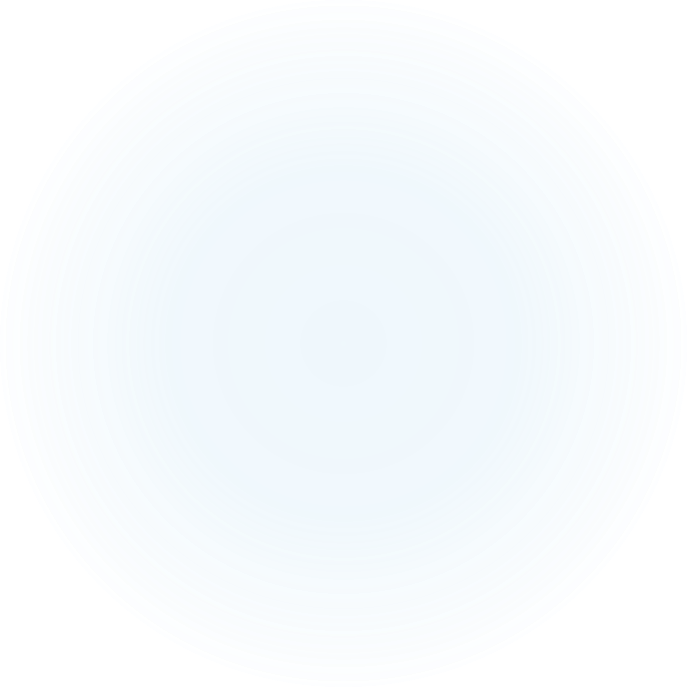 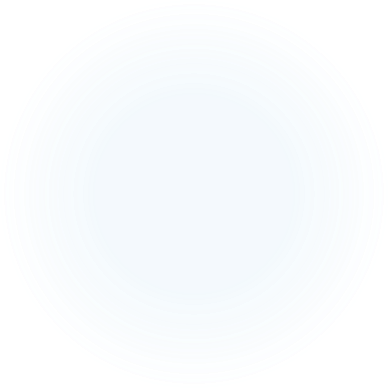 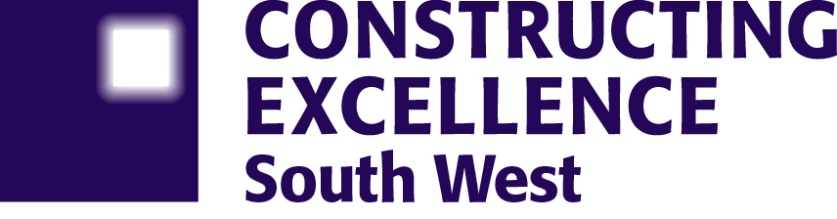 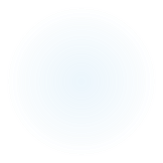 Grass routesA ground up culture review with member involvement to obtain a clear insight of what is desired within CESW deliverables. 

Consult with Board and Members Conclude a more permanent shaping of leading roles. Current interim roles offer time to step back, evaluate and effectively recruit.  

Review and restructure Construct a more simplified membership by assessing the chargeable values to increase organisation volumes adding further wisdom and knowledge sharing.  (Sub committee) 

Direct DebitPropose this as an option for affordability to those unable to make full financial commitments in challenging times, already proven to retain non renewals 

CEWExplore a Collaboration for activities associated to the Western Gateway that brings connectivity across the M4.
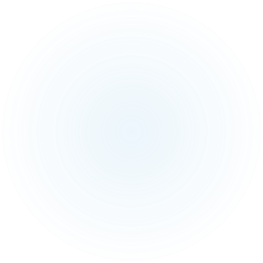 Governance
Board directional thoughts
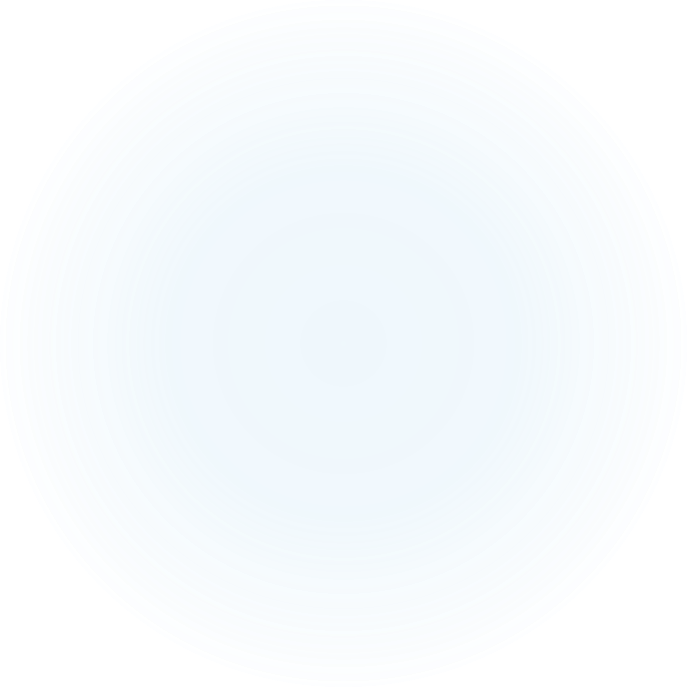 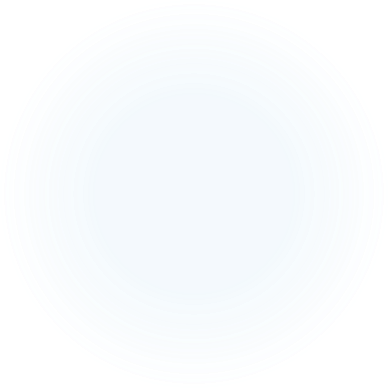 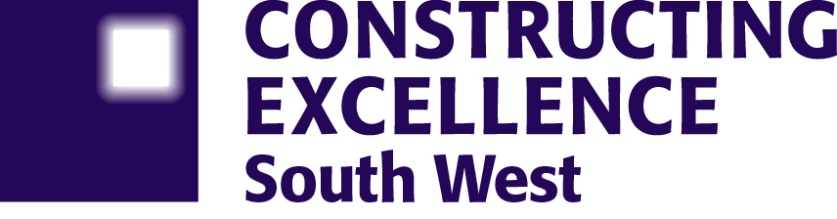 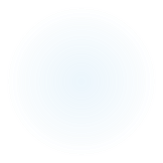 Communication Strategy 
     Seek to review how CESW engage with its     members and the wider sector. Option for     an interactive website, profile updating and selection      content specific to requirements and location. 

Marketing Strategy Having engaged with Purplex for the past 12 months, we are very satisfied with the service provisions and the publication inclusions which they have provided. We have a new proposal for the future which will be reviewed and discussed at the Board meeting on the 5th December 

Priorities To ensure we have a clear and tangible action plan to best utilise the resources available in a lean operating model which will be reviewed by the board. 

Awards A review is taking place after results were received from our feedback survey, seeking to rotate locations annually for fairness.
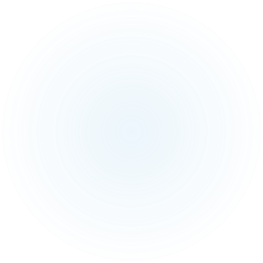 Governance
Board directional thoughts
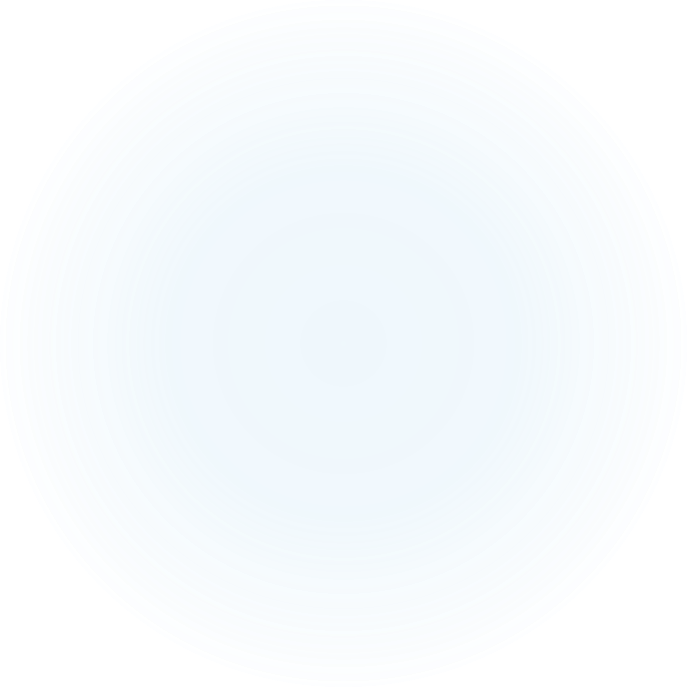 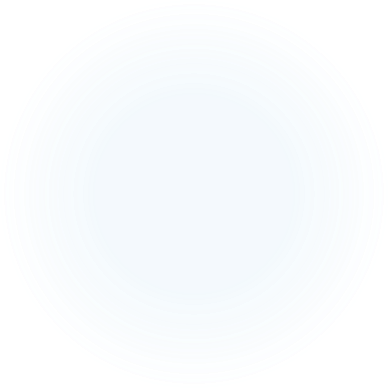 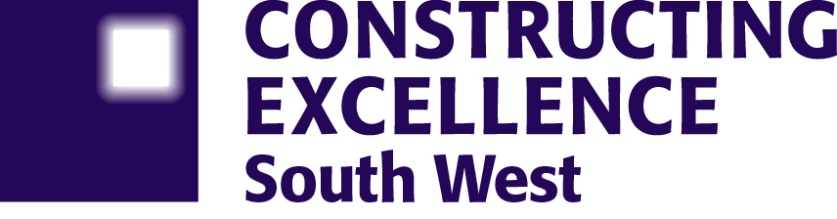 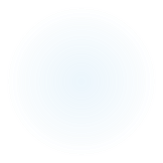 Event Dates
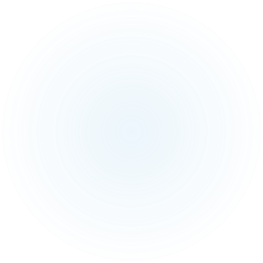 2022
29th November  - Make UK – Meet the Buyer
1st December – Bath Club Christmas Drinks
1st December – Exeter Leadership Dinner 
5th December – CESW Board / Club / Theme meet
14th December – Devon Club – Tour of Indigo Hotel
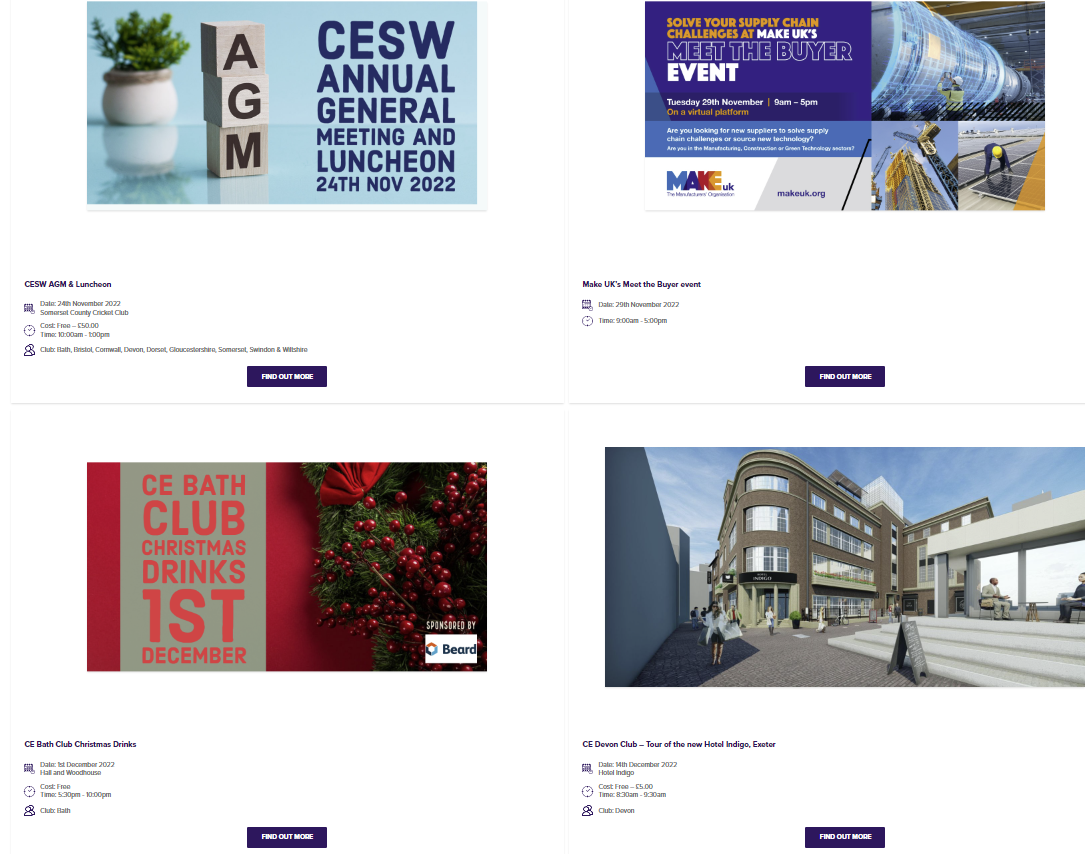 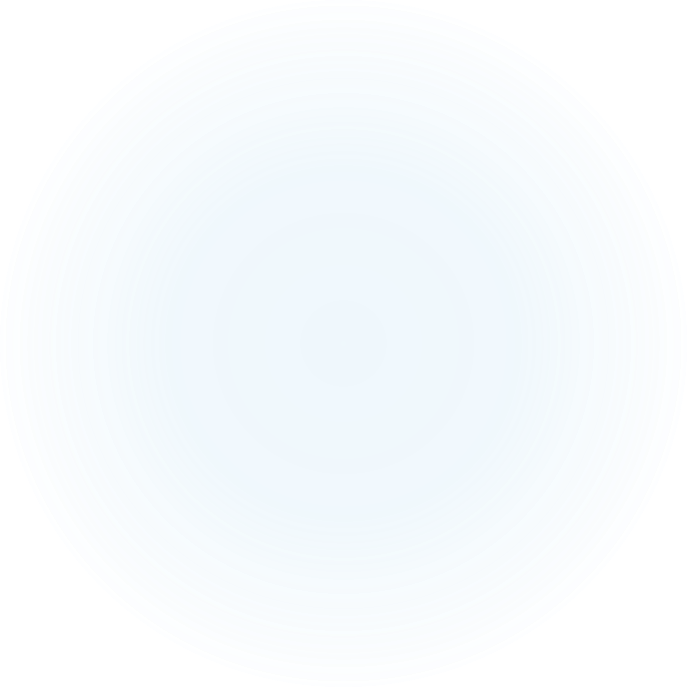 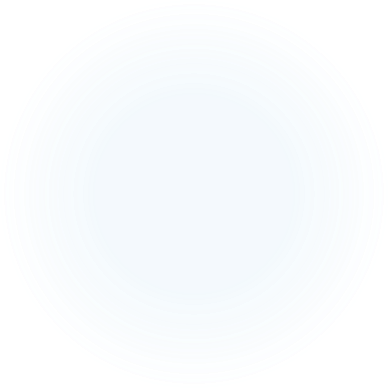 2023
Events and dates to be announced on the website 
Upcoming Events – Constructing Excellence SW
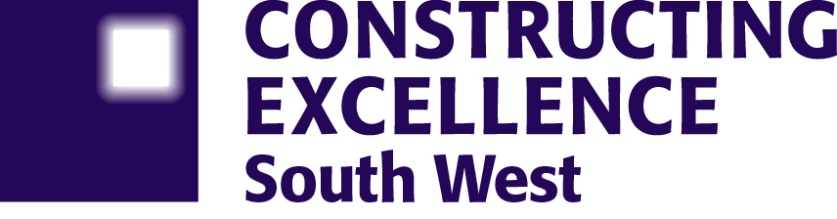 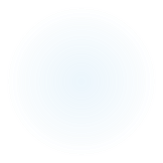 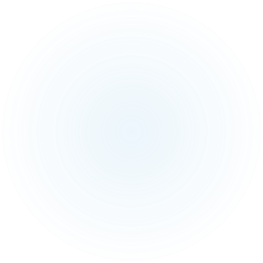 Stability 

Improvements 

Orientation

New position of continuation 

Transitioning 

Strategy

Quarterly vision 

Deliverables 

Outcomes  

Continuous Succession plans
FOCUS
REMAINS
STRONG
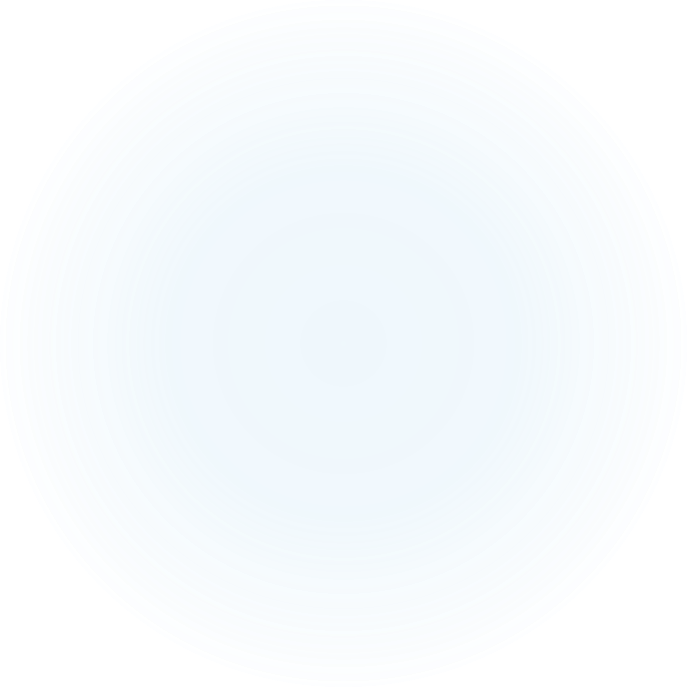 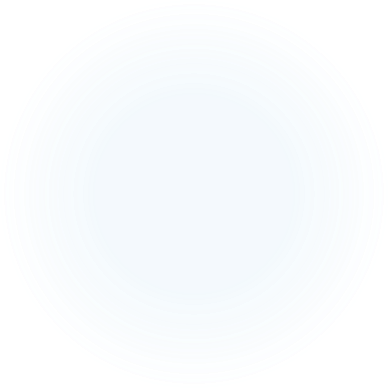 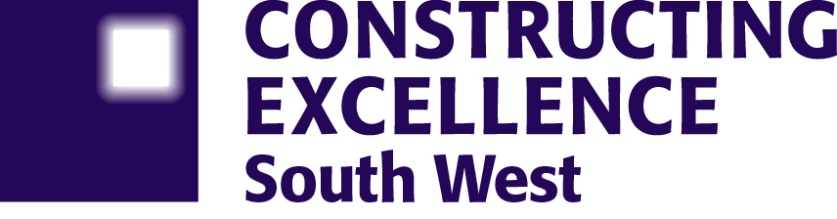 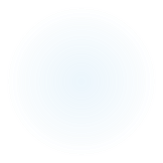